Outpatient Medication Error Improvement
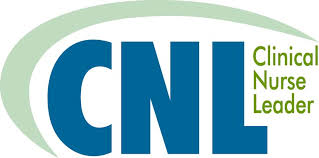 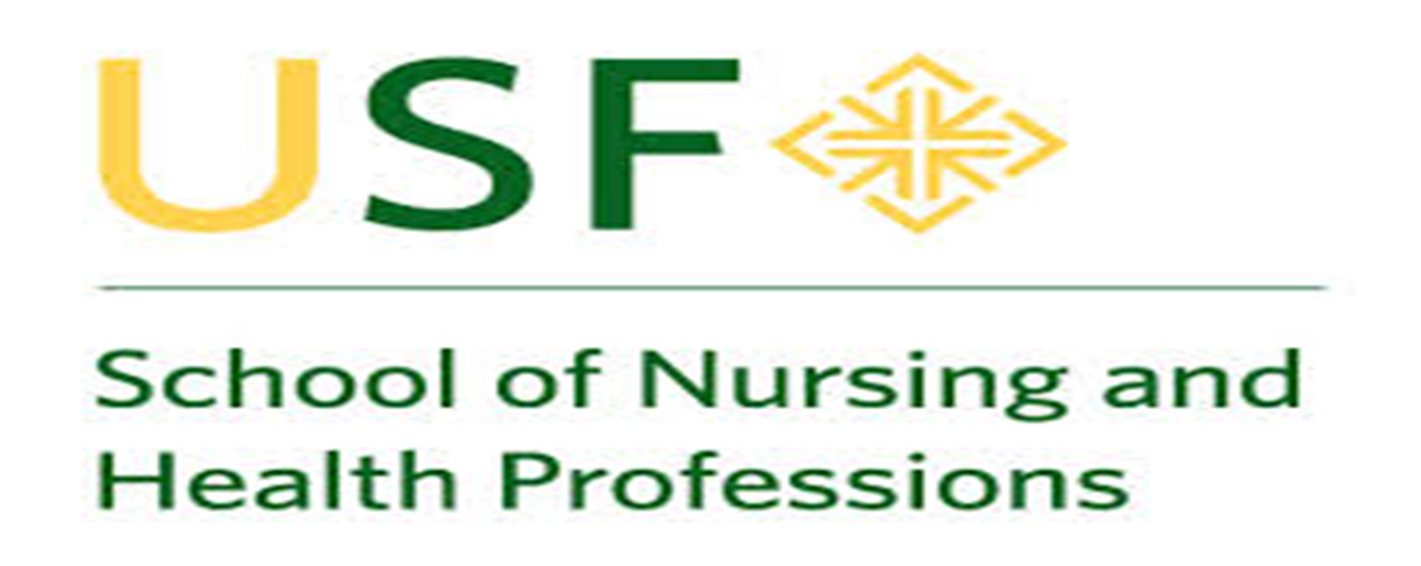 Savannah M. Klinginsmith, RN, MSN-CNL Student
Patient Safety Initiative – Improving Medication Administration
Background
Fishbone Diagram
Supportive Theory
Implementation Plan & Timeline
Microsystem consisting of 14  urgent care & family practice combination clinics
 Recognition of staff not knowing medications and dosage calculations which lead to chart reviews
Documentation errors noted 
Observation of providers and staff in medication ordering and administering process
FMEA was conducted
Research completed on best practices and medication administration errors and improvement in outpatient care
Lewin’s 3 Step Change Theory
Implementation planning includes:
Medication administration baseline audit
Staff education – steps of medication administration via email
Staff drop box for monthly medication administration education topics for staff input and buy-in for a medication process improvement campaign
Medication protocol development & revision
Protocol poster
Process poster with halt steps 
Process and timeline for implementation presented to Back Office Team  and Director
Clinic Administrator notification and project plan training
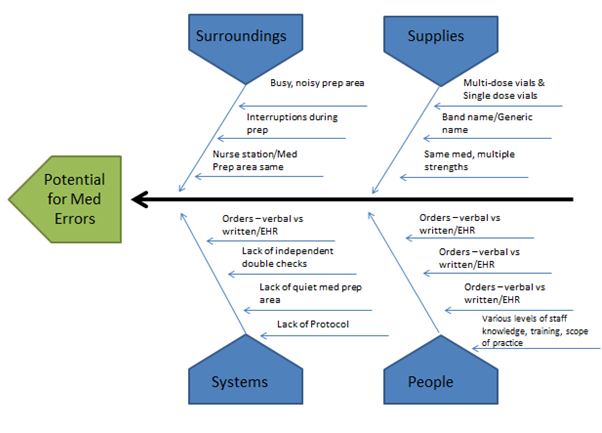 SWOT Analysis
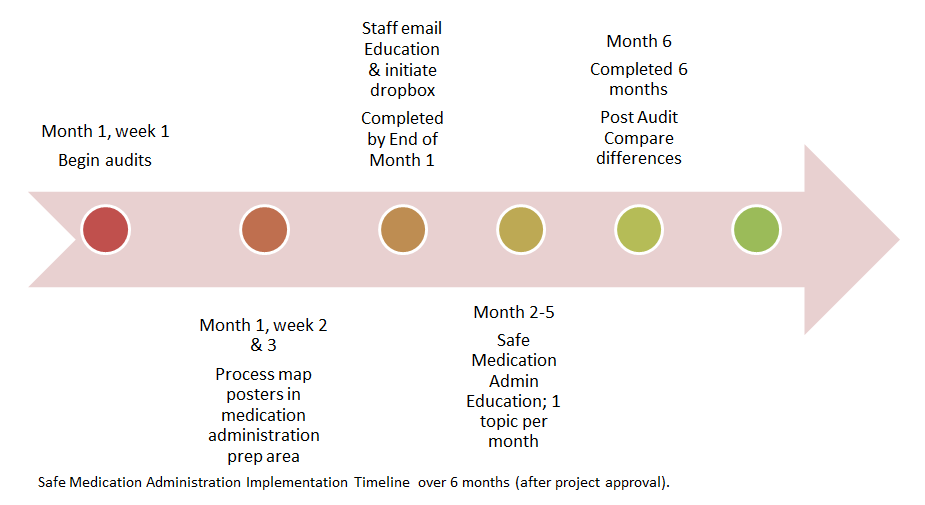 Summary of Evidence
Research data shows that the following can improve the safety of medication administration in the outpatient care settings:
Improve medication reconciliation
Have current medication references available
Standardize medication measuring products
Staff Education: calculations, dosing, and reconstitution
Facilitate and improve communication between providers and staff; order clarification
Develop and implement safe processes and protocols for improved safety
 
[Abramson et al (2012), Bernstein et al (2011), Forster and Auger (2013), Mehndiratta (2012), Neuss (2013)]
Supportive Data-
Process map shows evidence based steps for medication administration
Fishbone diagram displays flaws and failures in the system
400-600 medications administered each day in the microsystem
Results & Recommendations

Project on hold – allow for flexibility in the timeline
Results show  if proactive in medication safety – error prevention
Recommend to continue with the project when it is feasible to do so
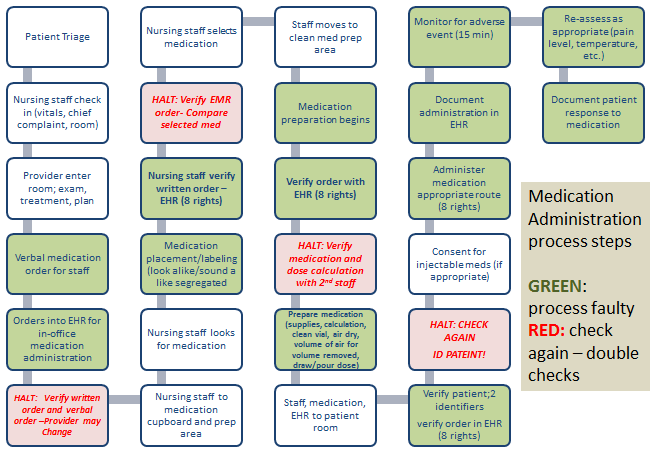 Business Case

Estimated 260-280 CNL hours at range of $25-$30/hour
Staff Training estimated 4-6 hours at range of $16-22/hour
Expenditures are proactive in error prevention
Network for Excellence in Health Innovation estimates 16.4 billion dollars of  preventable errors occur in the outpatient setting annually
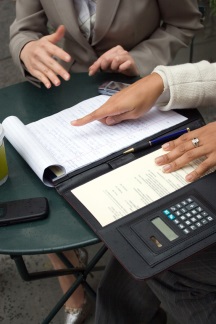 Theoretical 
Direction
References: Available upon request
Process Map